Programación orientada a objetos
Capítulo 7
Objetos con buen comportamiento
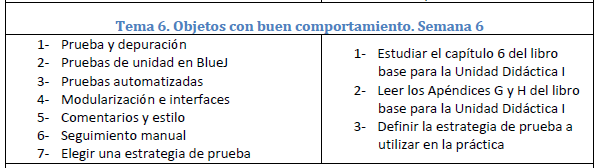 7.2 Prueba y depuración
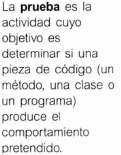 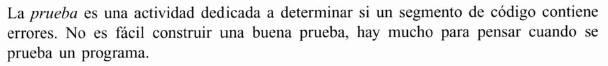 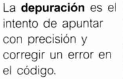 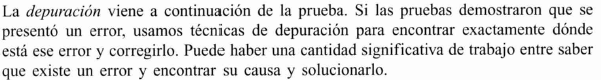 7.3 Pruebas de unidad en BlueJ
Pruebas de partes individuales de una aplicación
Un método
Una clase
Nunca es demasiado pronto para hacer pruebas
Realizar pruebas sobre el proyecto Dairy-prototype
Usar Inspectores
Comprobar los límites (máximo y mínimos)
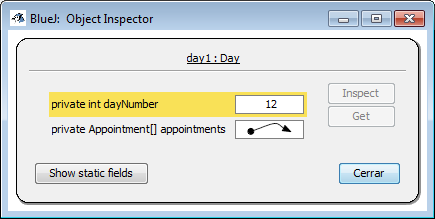 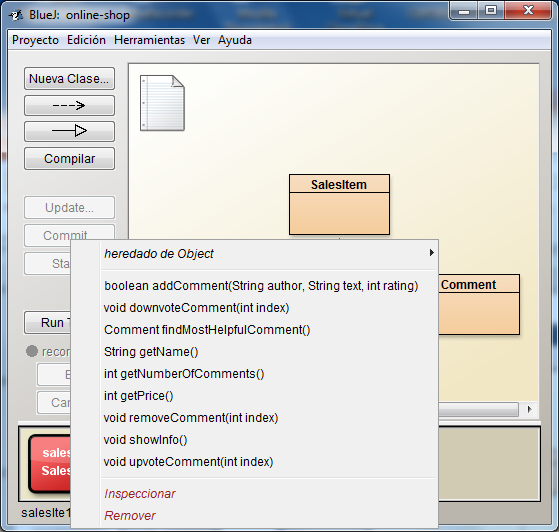 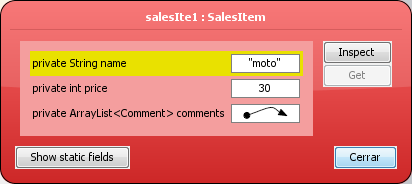 Inspect de la tabla
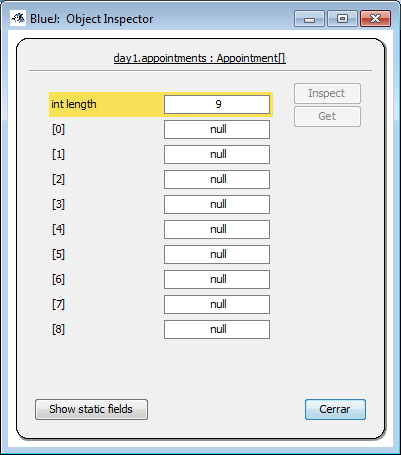 7.3.2 Pruebas positivas y pruebas negativas
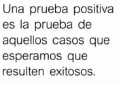 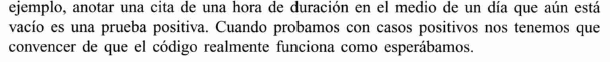 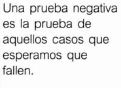 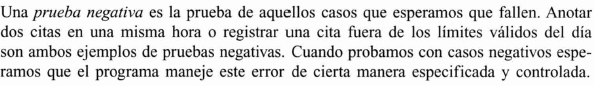 7.4 Automatización de pruebas
Permite repetir pruebas de modo automático
Prueba de regresión: 
Consisten en ejecutar nuevamente las pruebas pasadas previamente para asegurarse de que las nueva versión aún las pasa
Marco de pruebas
Escribir un programa que actúa como equipo de prueba o batería de prueba
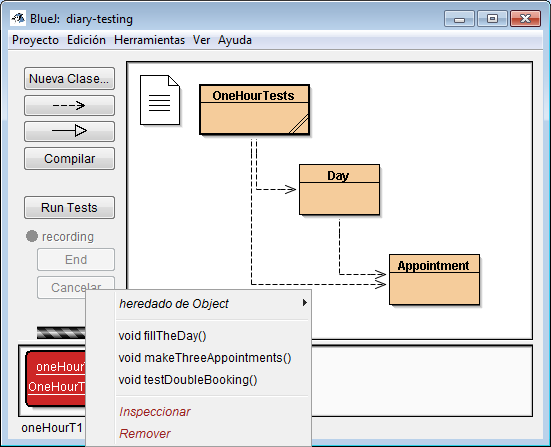 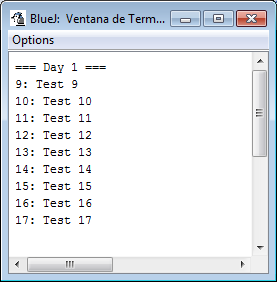 7.4.2 Control automático de las pruebas (JUnit)
Unidad de prueba (unit test)
Son una característica del BlueJ
Diseñadas para pruebas de regresión
Se crean con “Create test class” en el menú contextual de botón derecho sobre una clase
En el CD:
Testing-tutorial.pdf
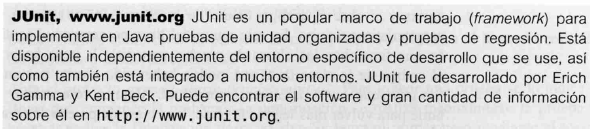 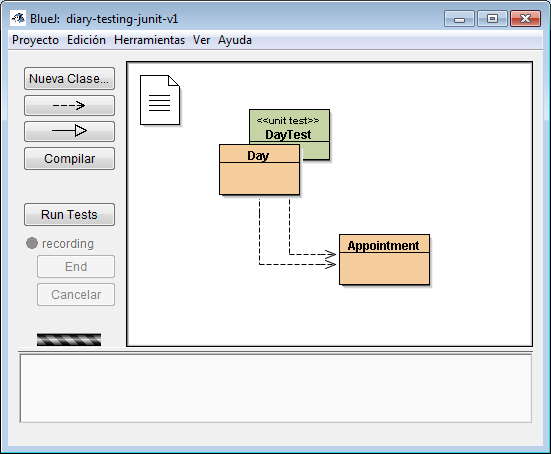 Herramientas JUnit de pruebas unitarias
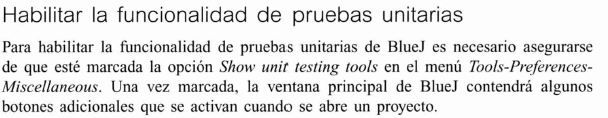 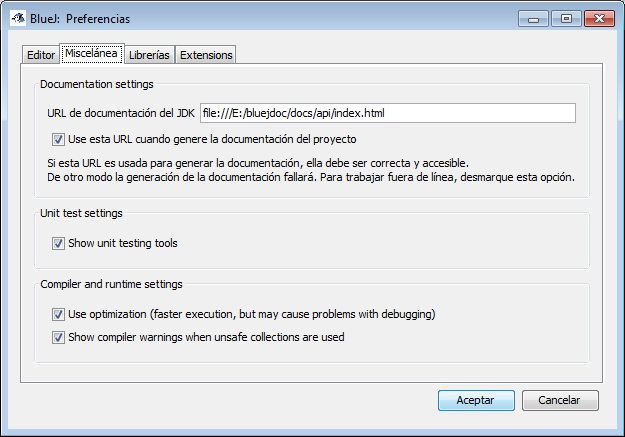 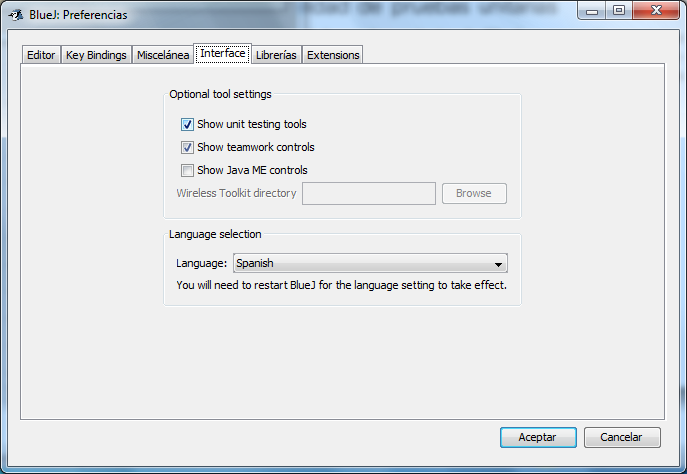 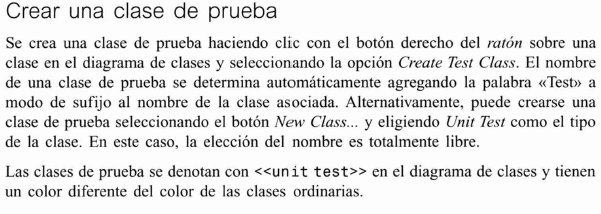 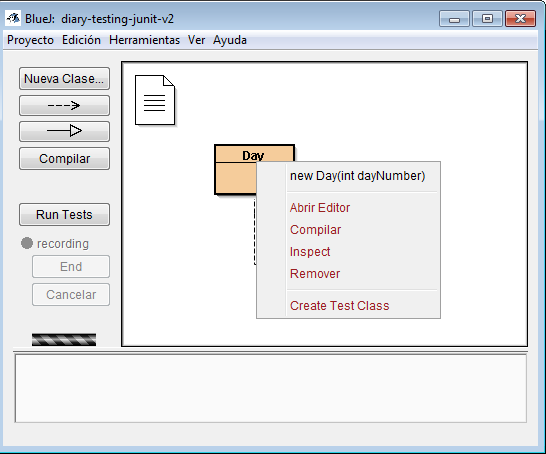 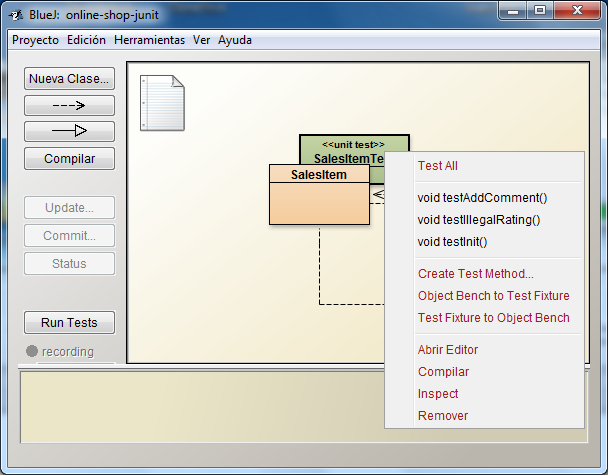 Run test de los métodos test creados
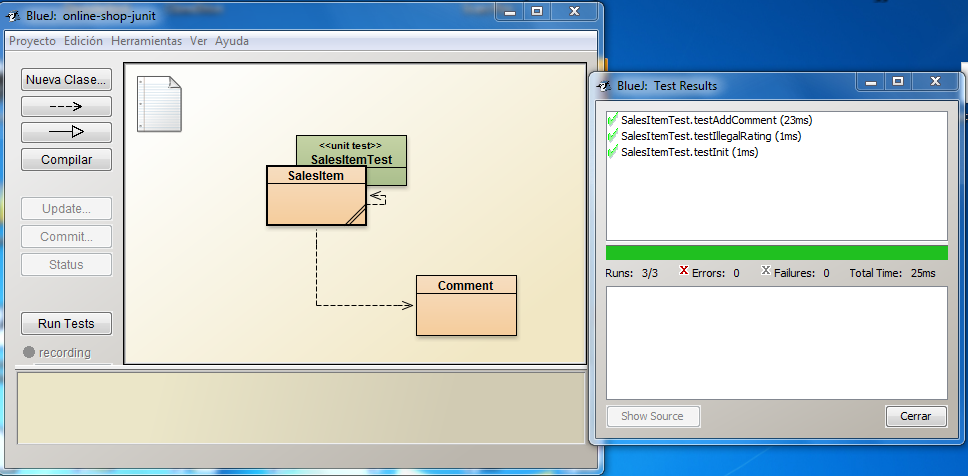 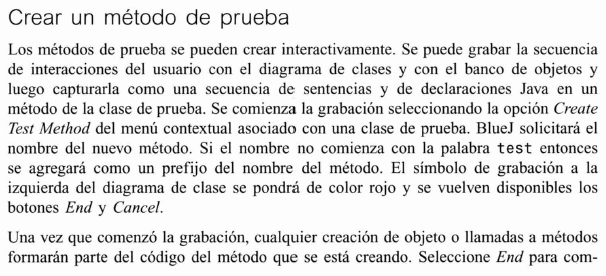 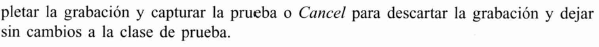 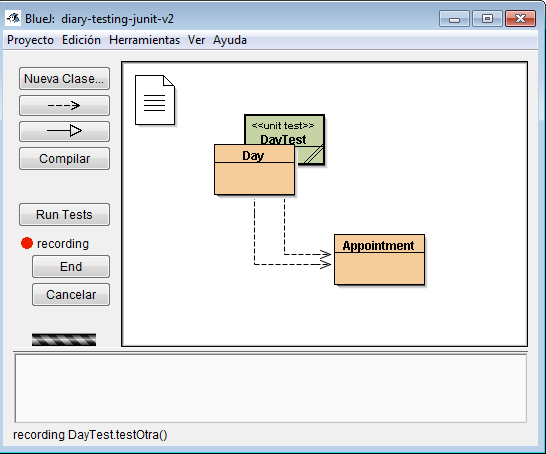 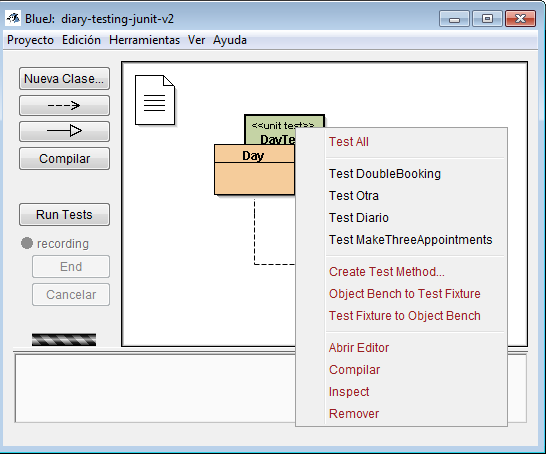 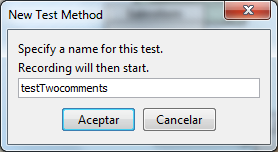 Creamos el método de prueba
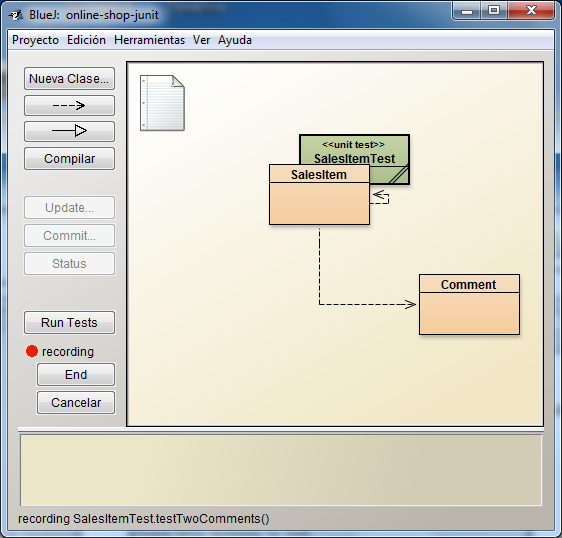 Aparece el botón de “recording”
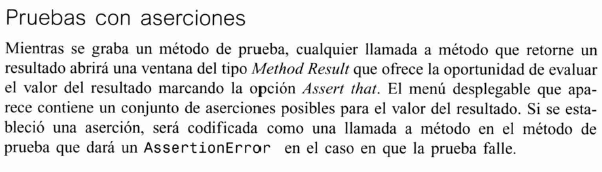 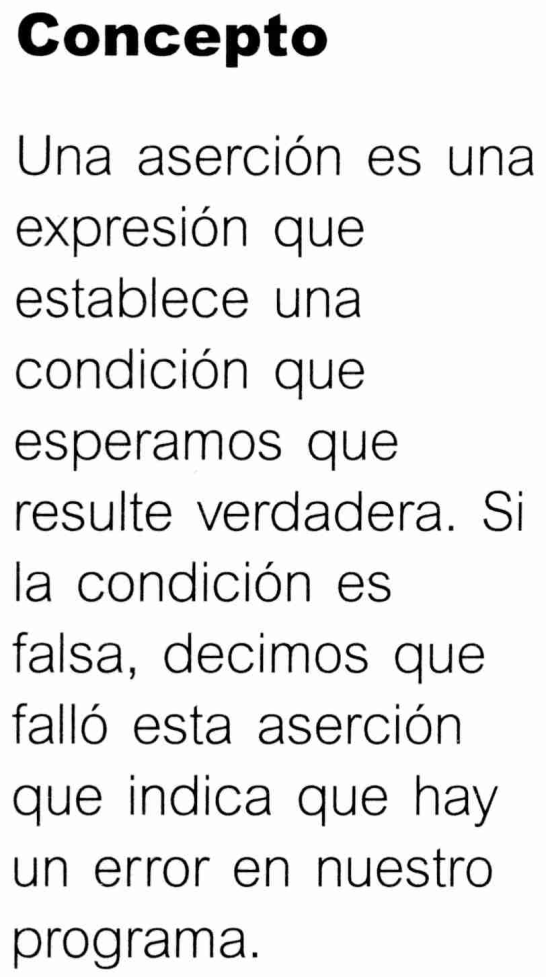 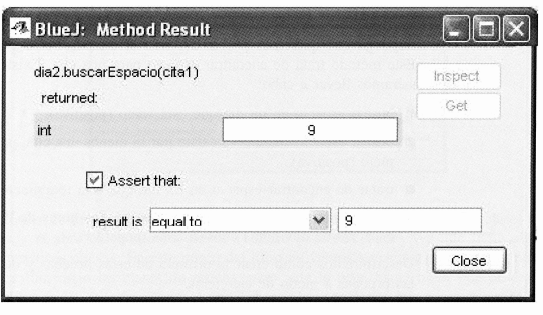 Grabación prueba
Añadimos un objeto SalesItem
Añadimos un comentario
Nos aparece una aserción
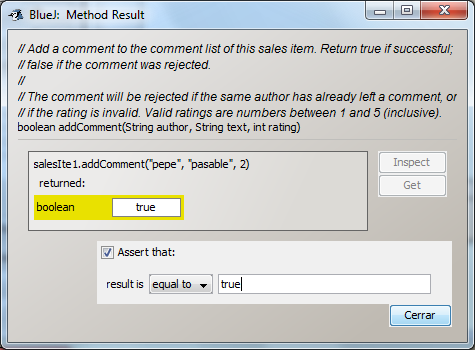 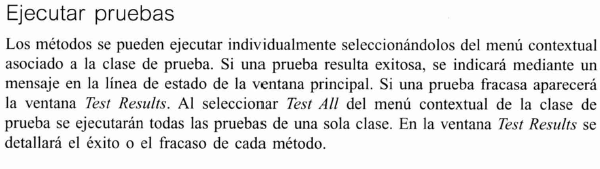 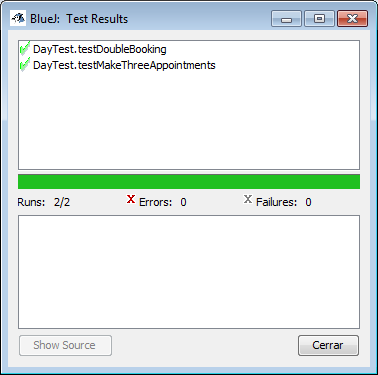 7.4.4 Banco de prueba (Fixture: juego de pruebas)
Crear objetos para las pruebas
Opciones del menú contextual de “unit  test”
Object Bench to Test Fixture
Los objetos que creamos en el “banco de objetos” se incorporan al código en el método “Setup”
El método “setup” se invoca automáticamente  antes de llamar a cada método de prueba, por lo que todos los objetos del juego de pruebas estarán disponibles para todas las pruebas
Test Fixture to Object Bench
Para agregar objetos al Fixture, primero pasamos los objetos que ya están en Fixture al banco de objetos (“Test Fixture to Object Bench”)
Añadimos el objeto que deseemos
Y pulsamos “Object Bench to Test Fixture”. Y atenemos el nuevo Fixture, con  los objetos añadidos
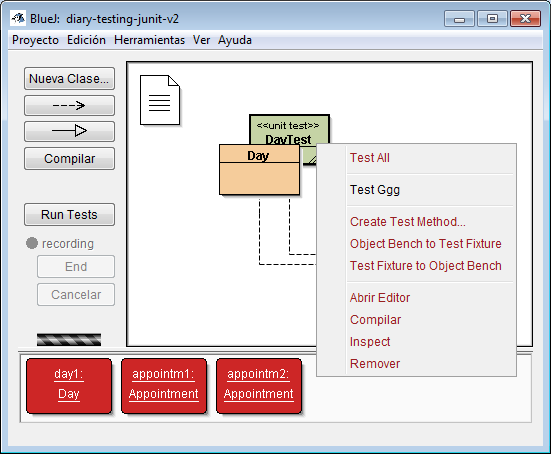 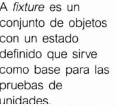 Seguimientos
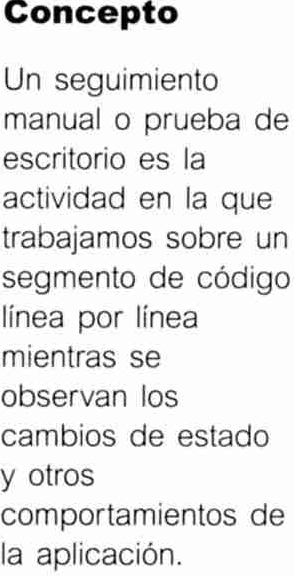 Seguimiento manual
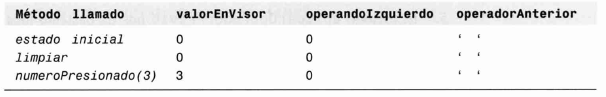 Seguimiento verbal
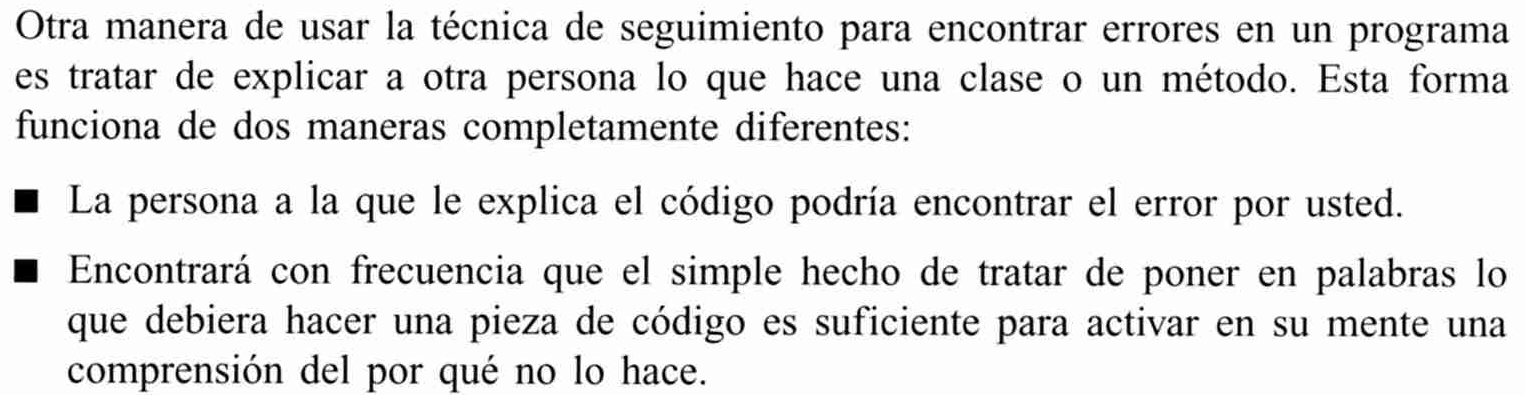 Sentencias de impresión
Depuradores
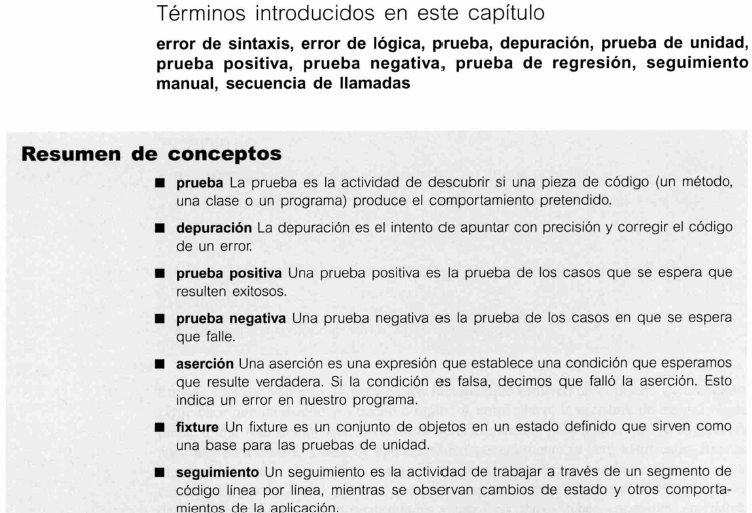